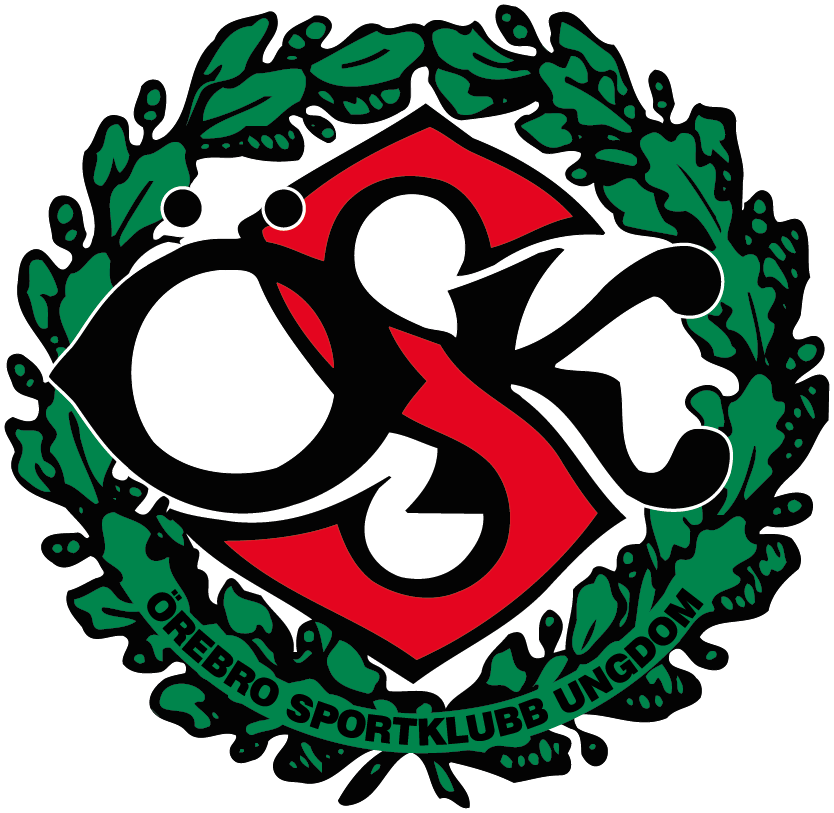 Rubrik
Fyllnadstext